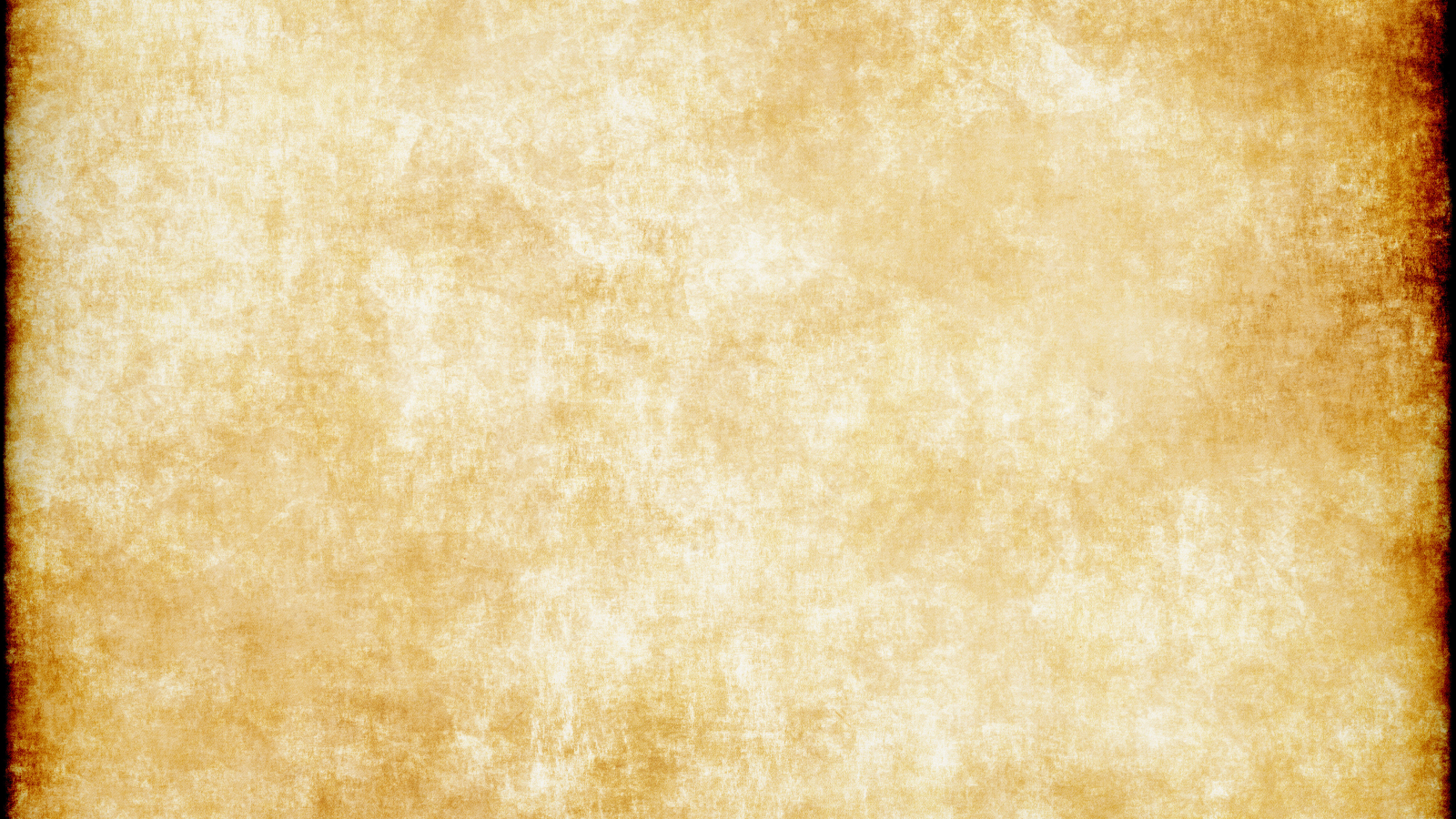 Муниципальное казенное дошкольное образовательное учреждение Аннинский детский сад № 7
 общеразвивающего вида
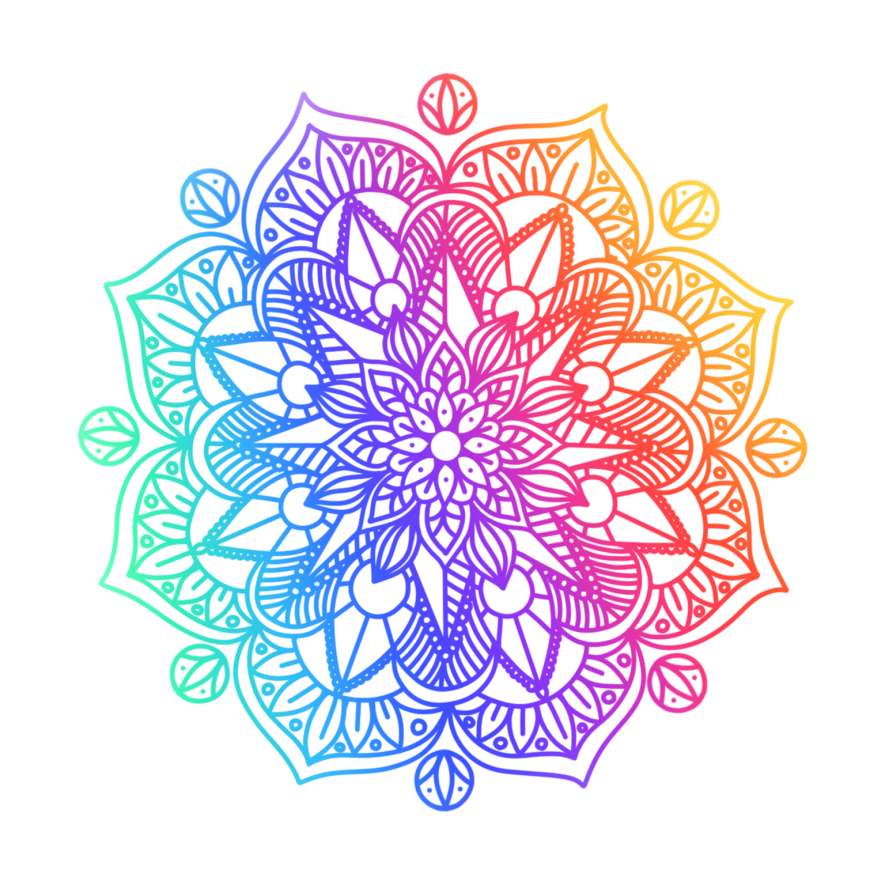 Ловец
 снов
Подготовила: 
Кузнецова Екатерина Николаевна,
воспитатель.
Анна
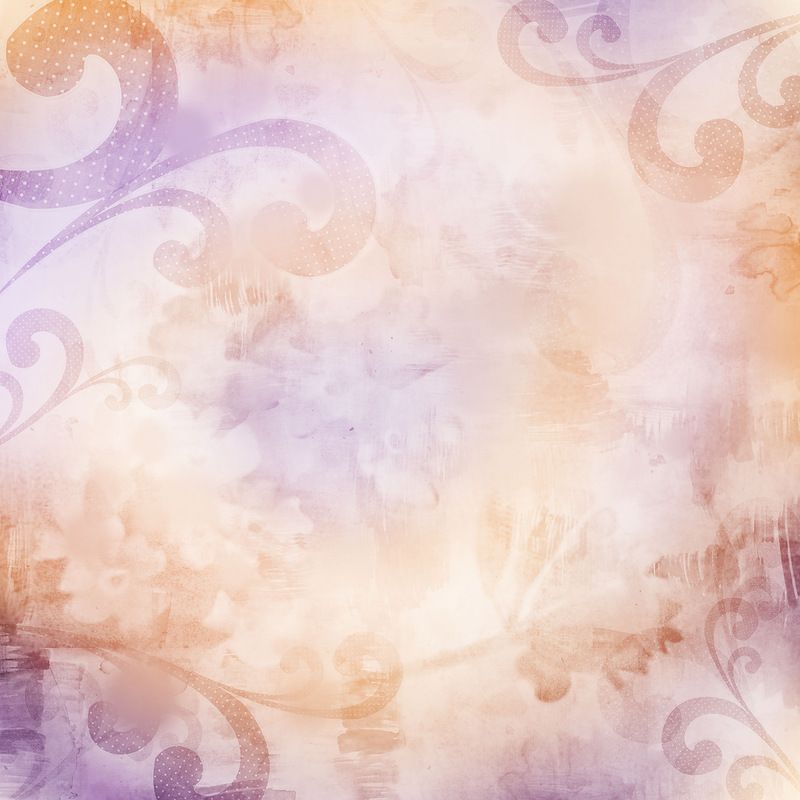 Цель:

Расширение и обогащение знаний у педагогов о методе  «Мандала- терапии».
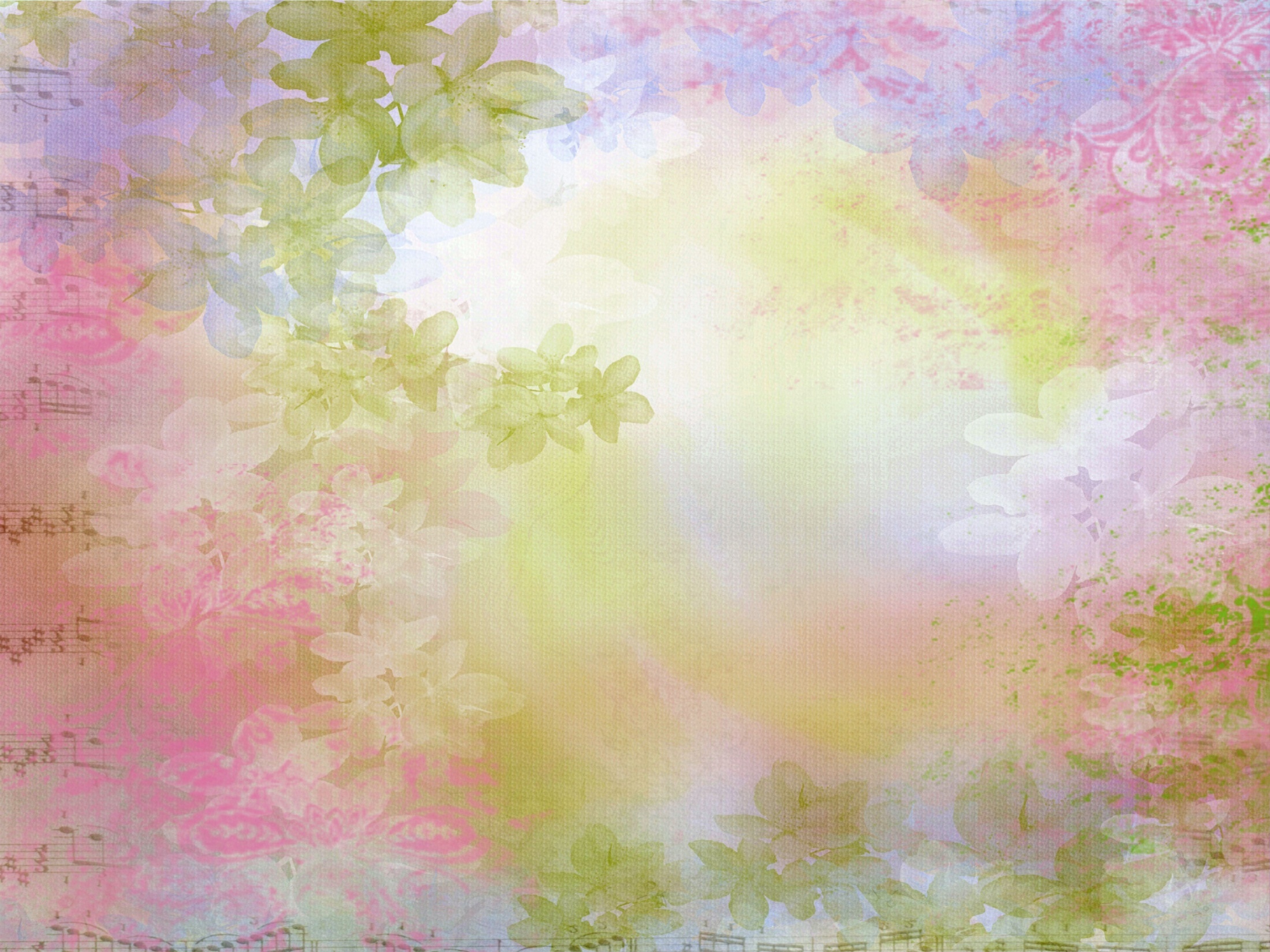 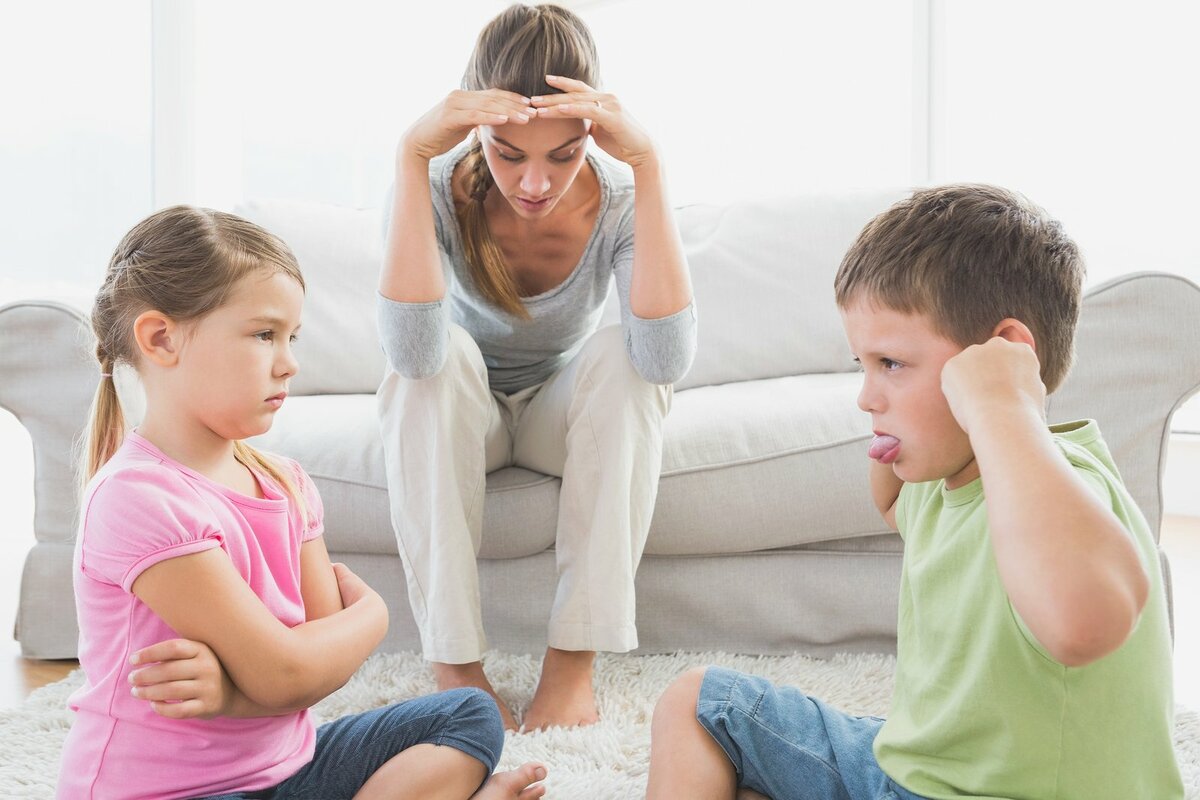 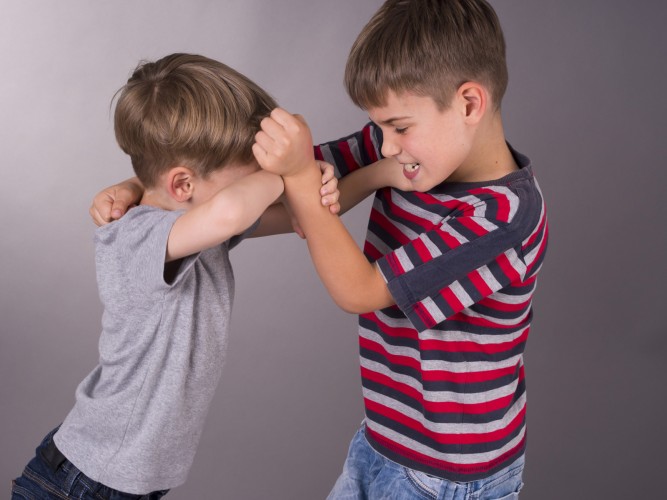 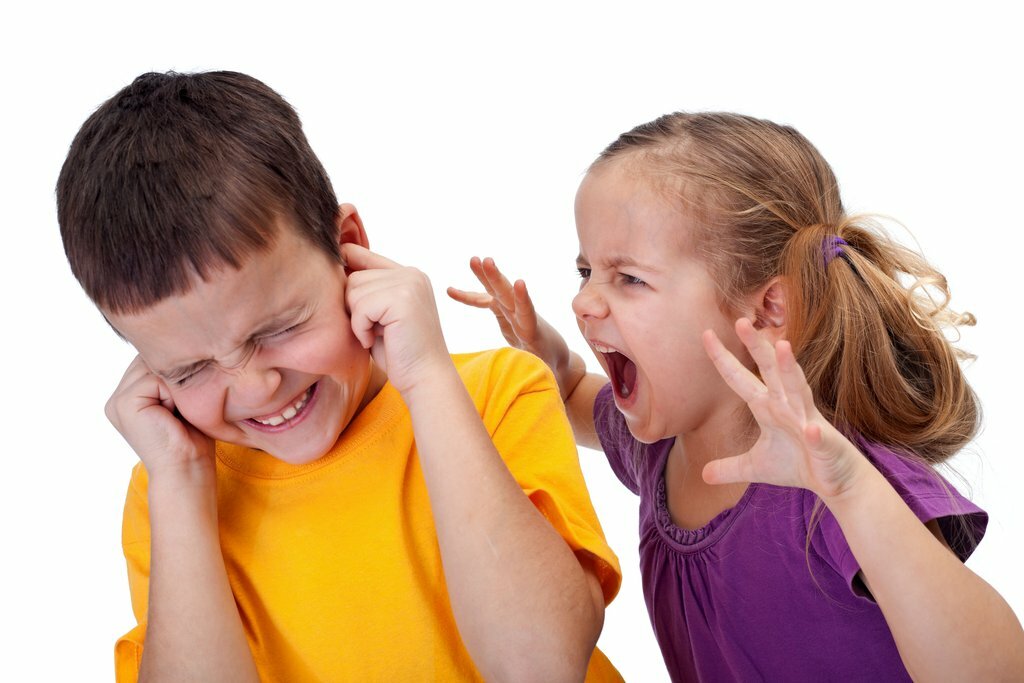 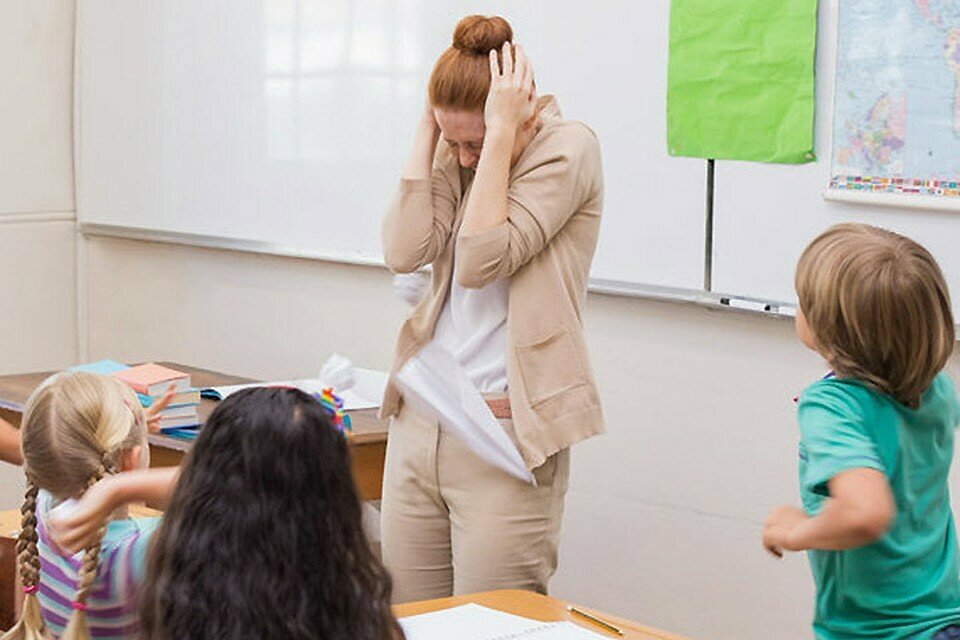 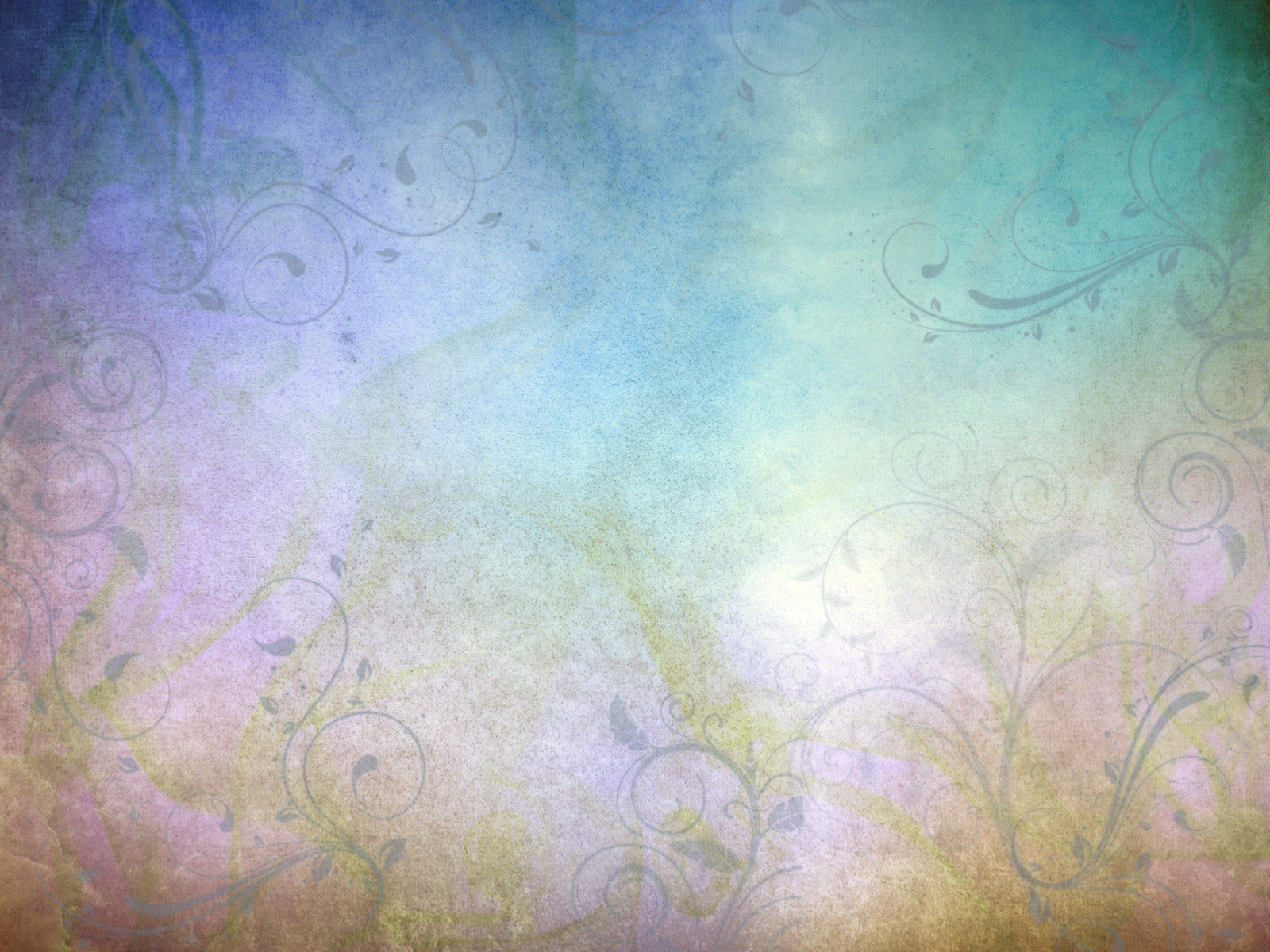 «Мандала» переводится с санскрита как «круг», «центр».
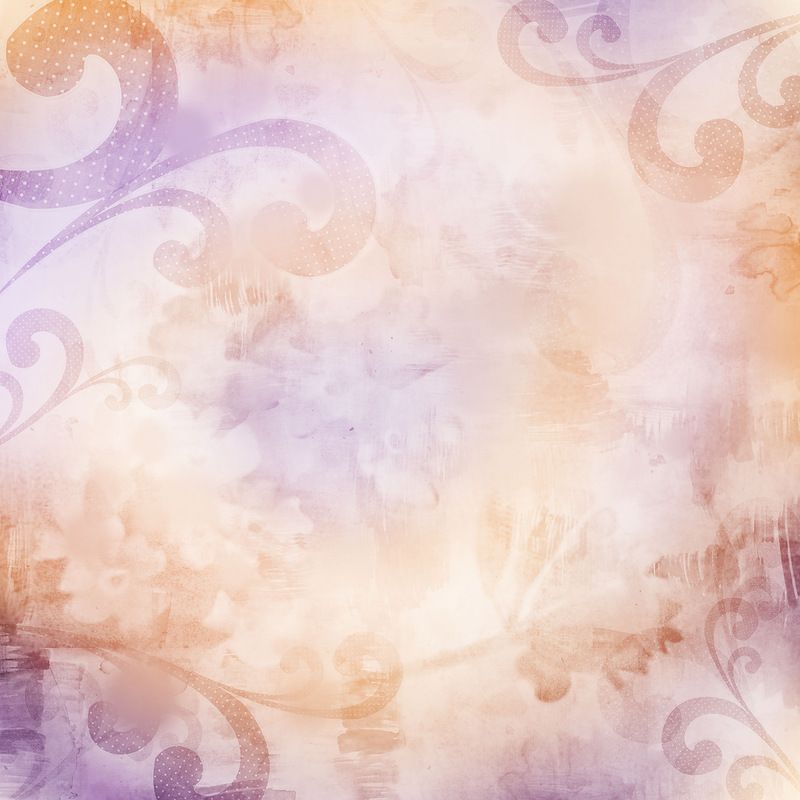 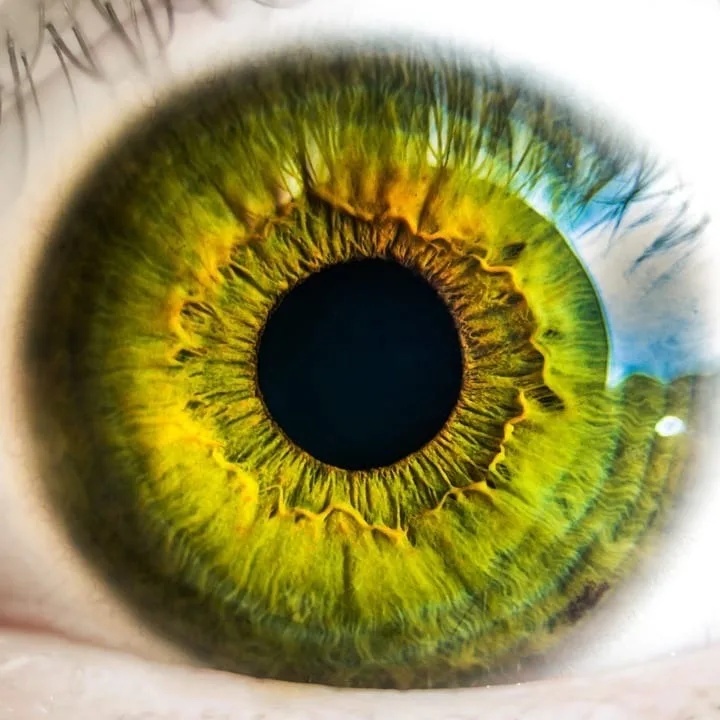 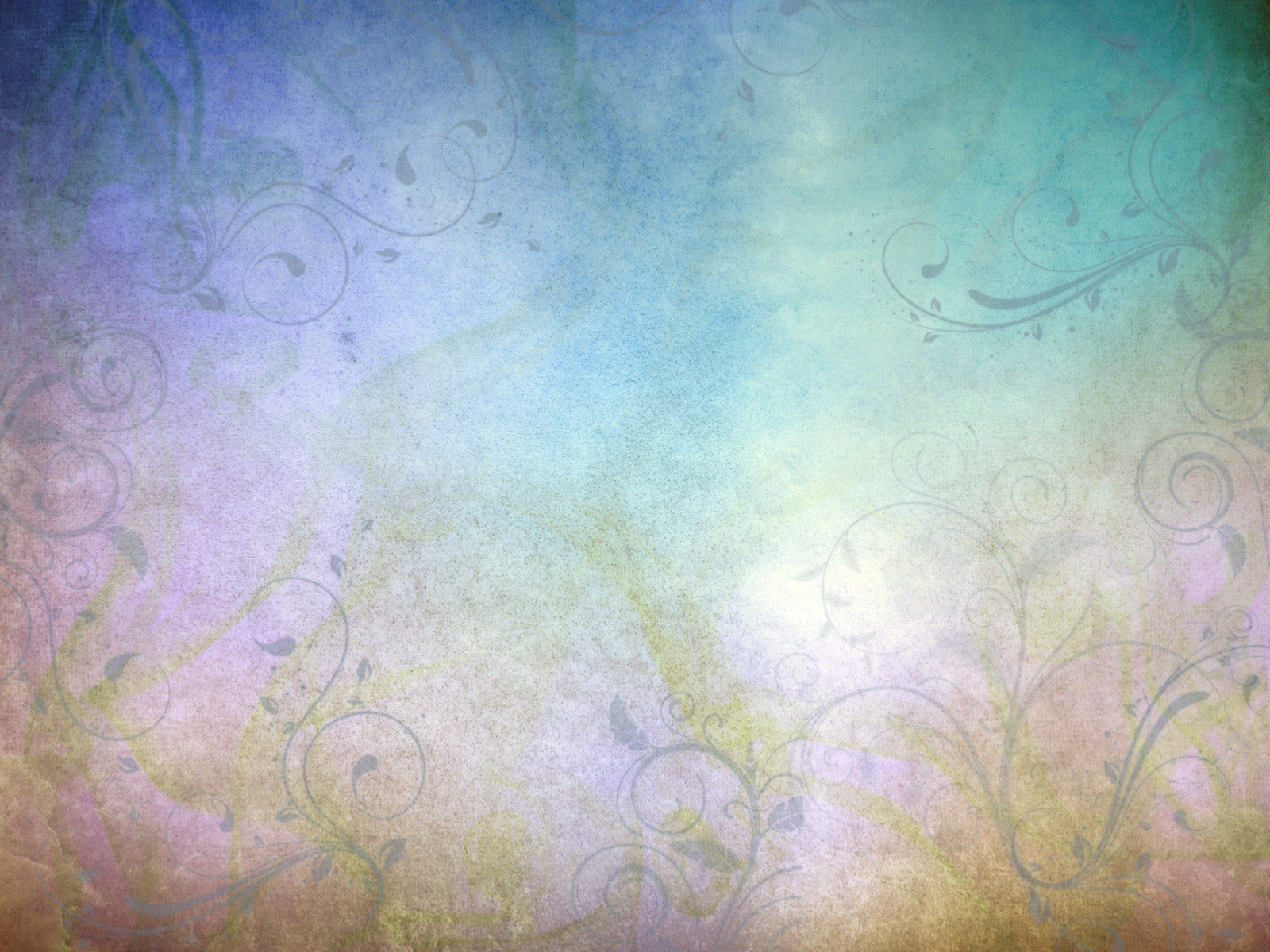 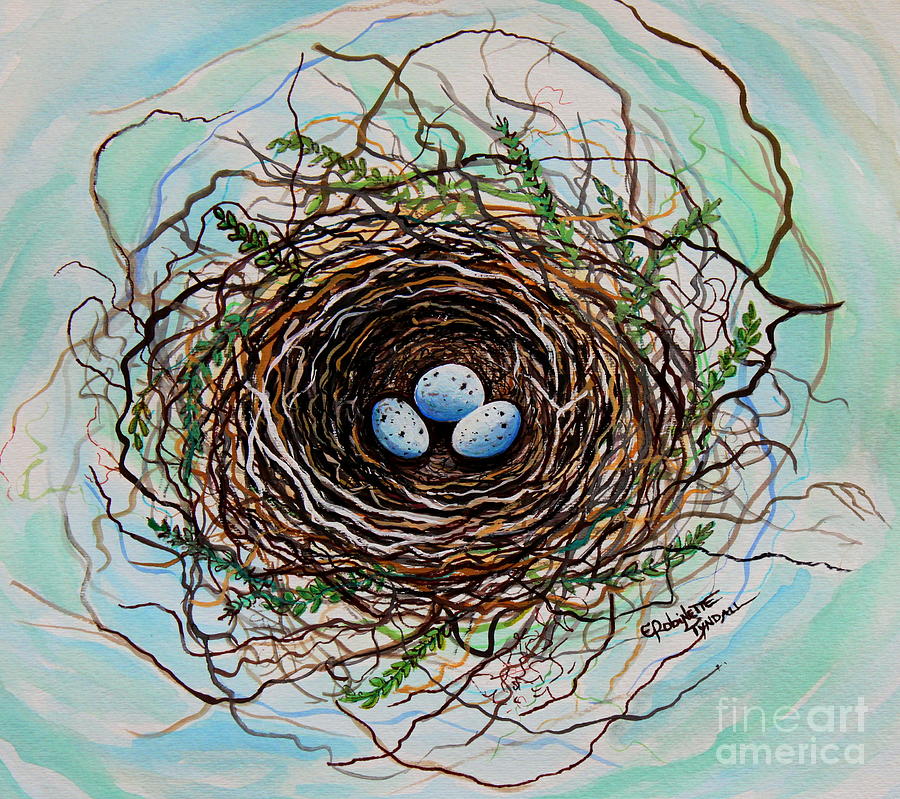 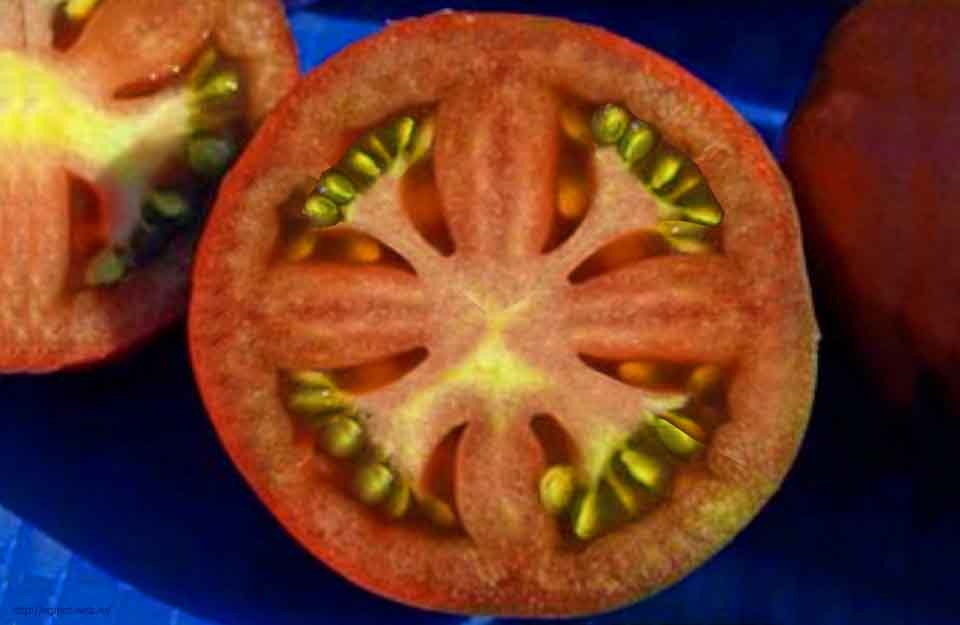 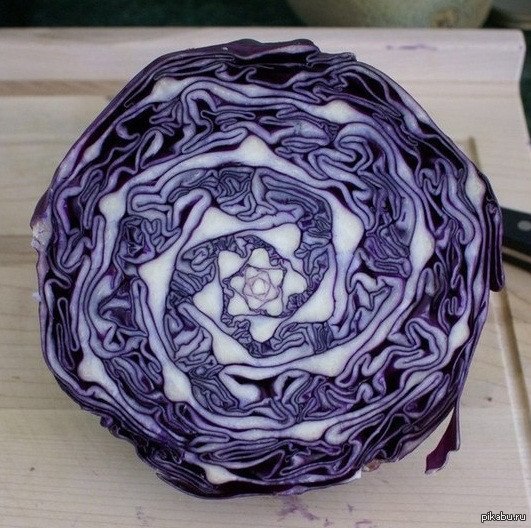 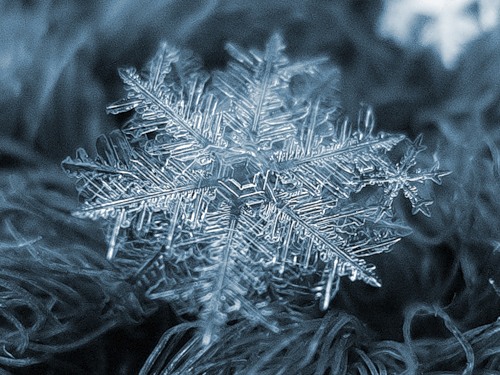 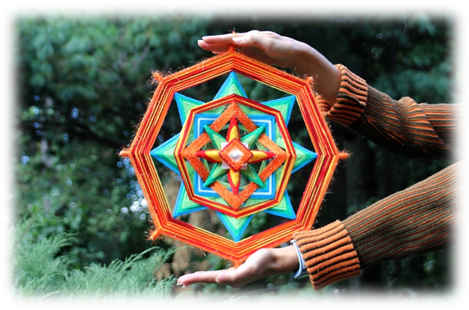 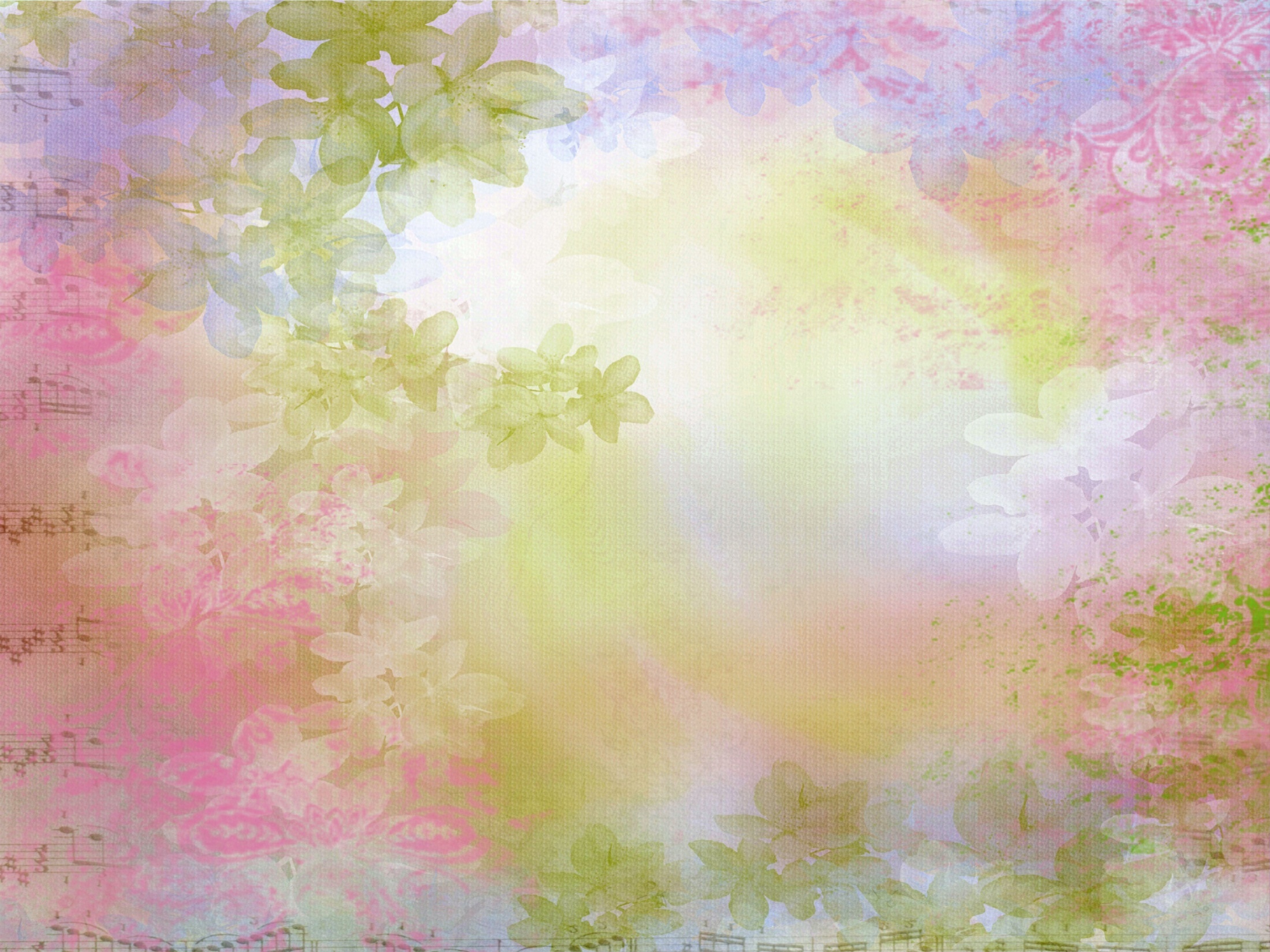 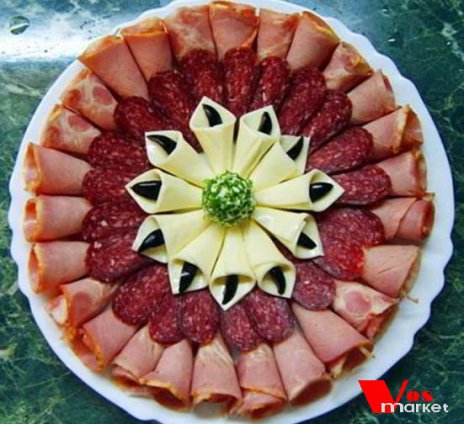 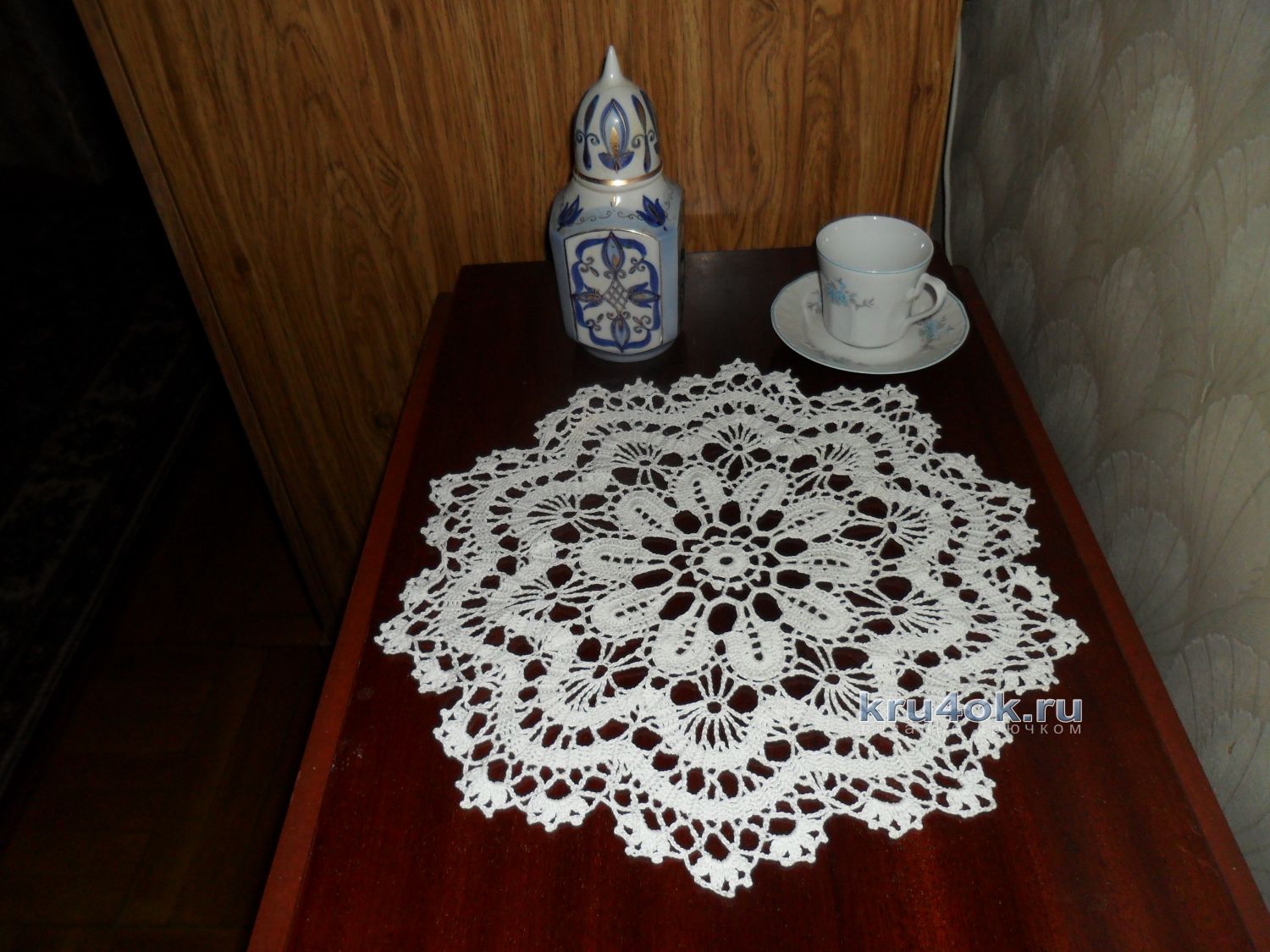 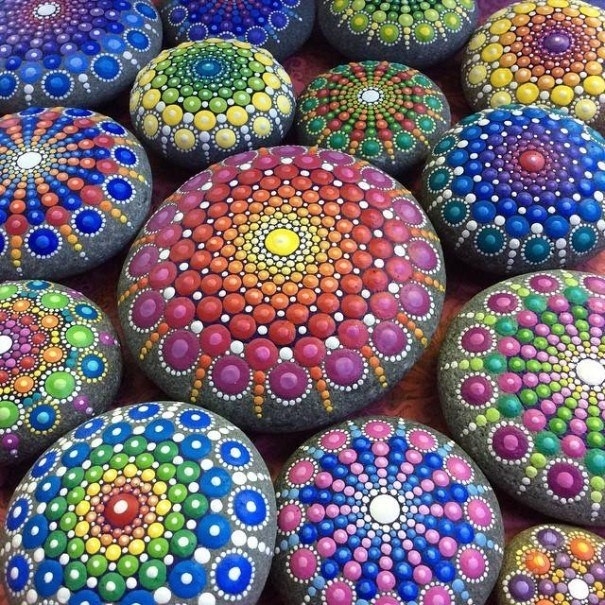 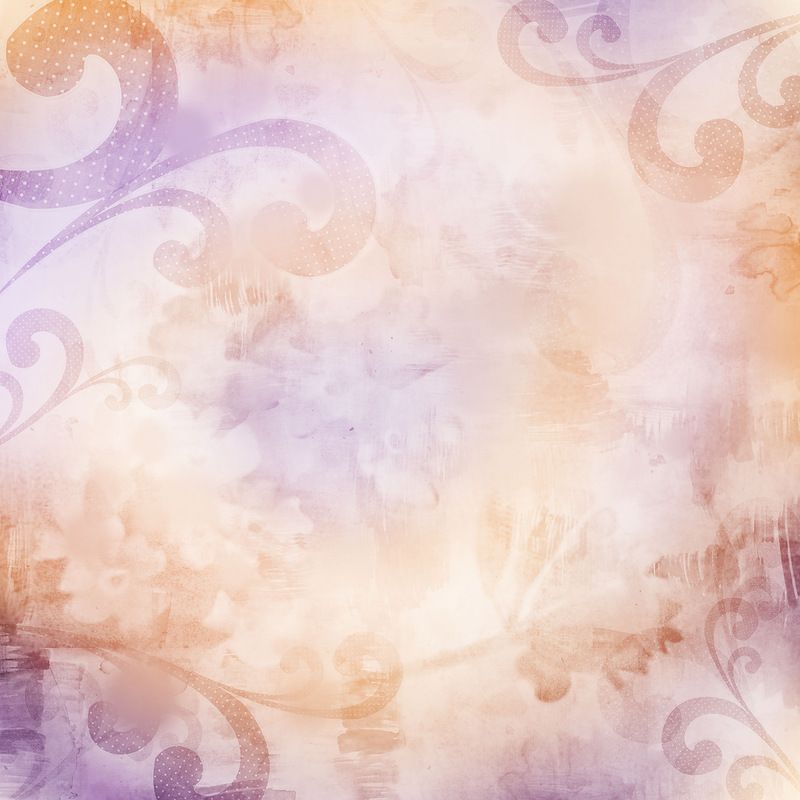 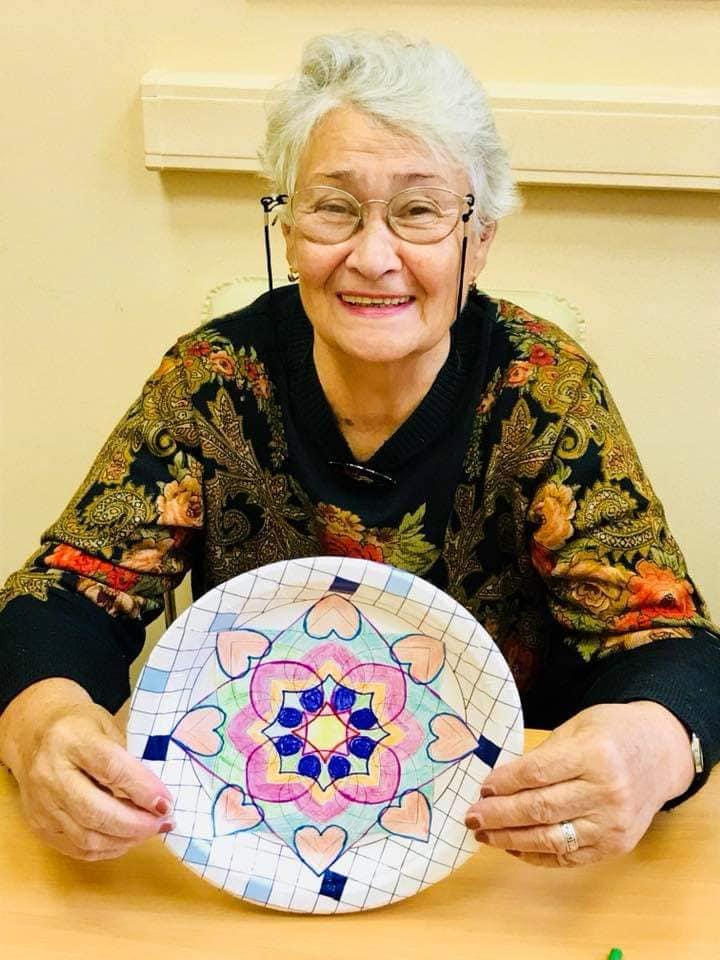 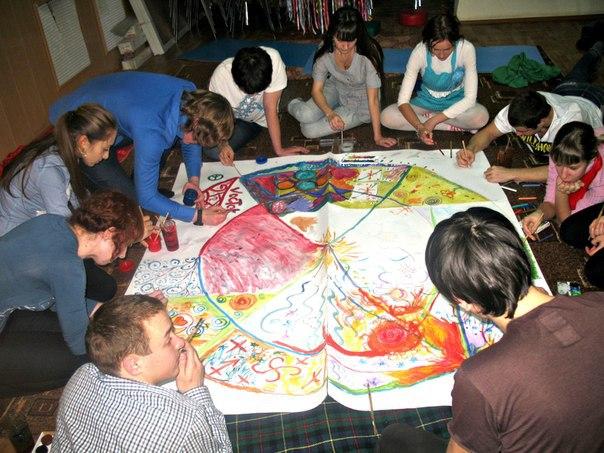 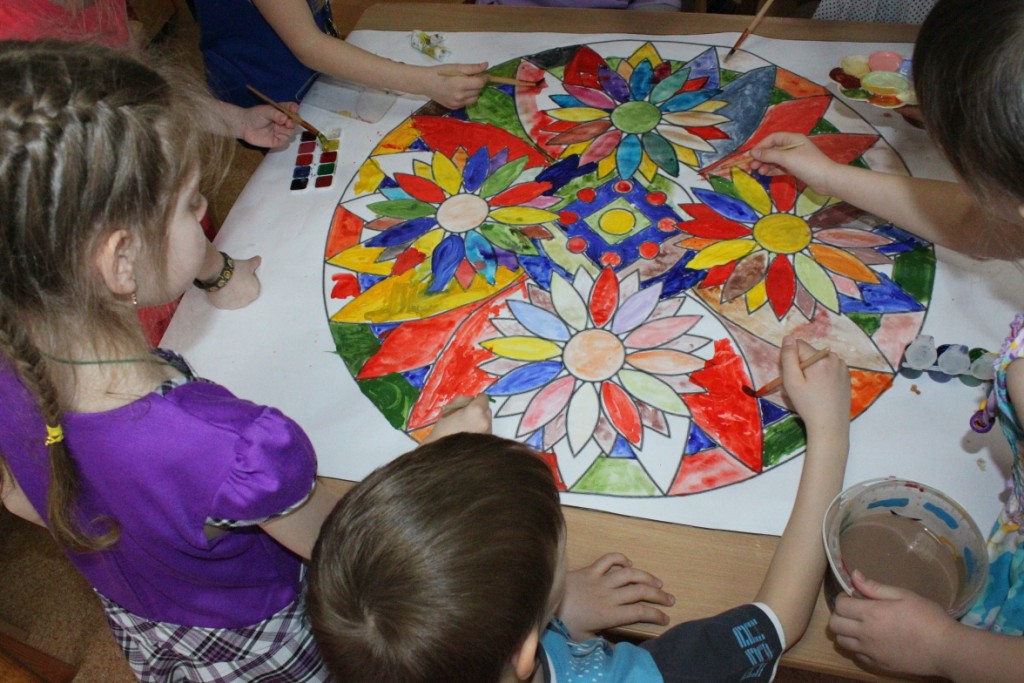 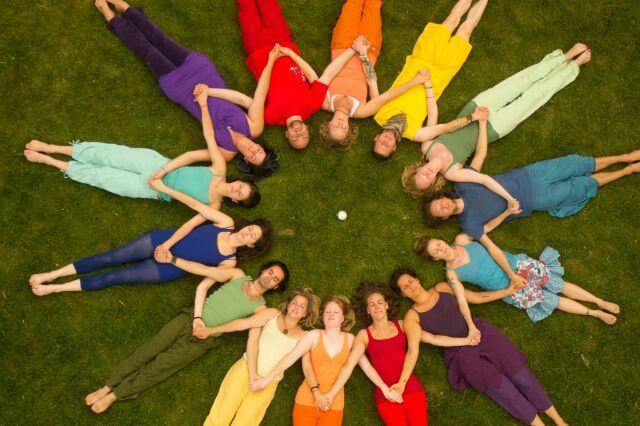 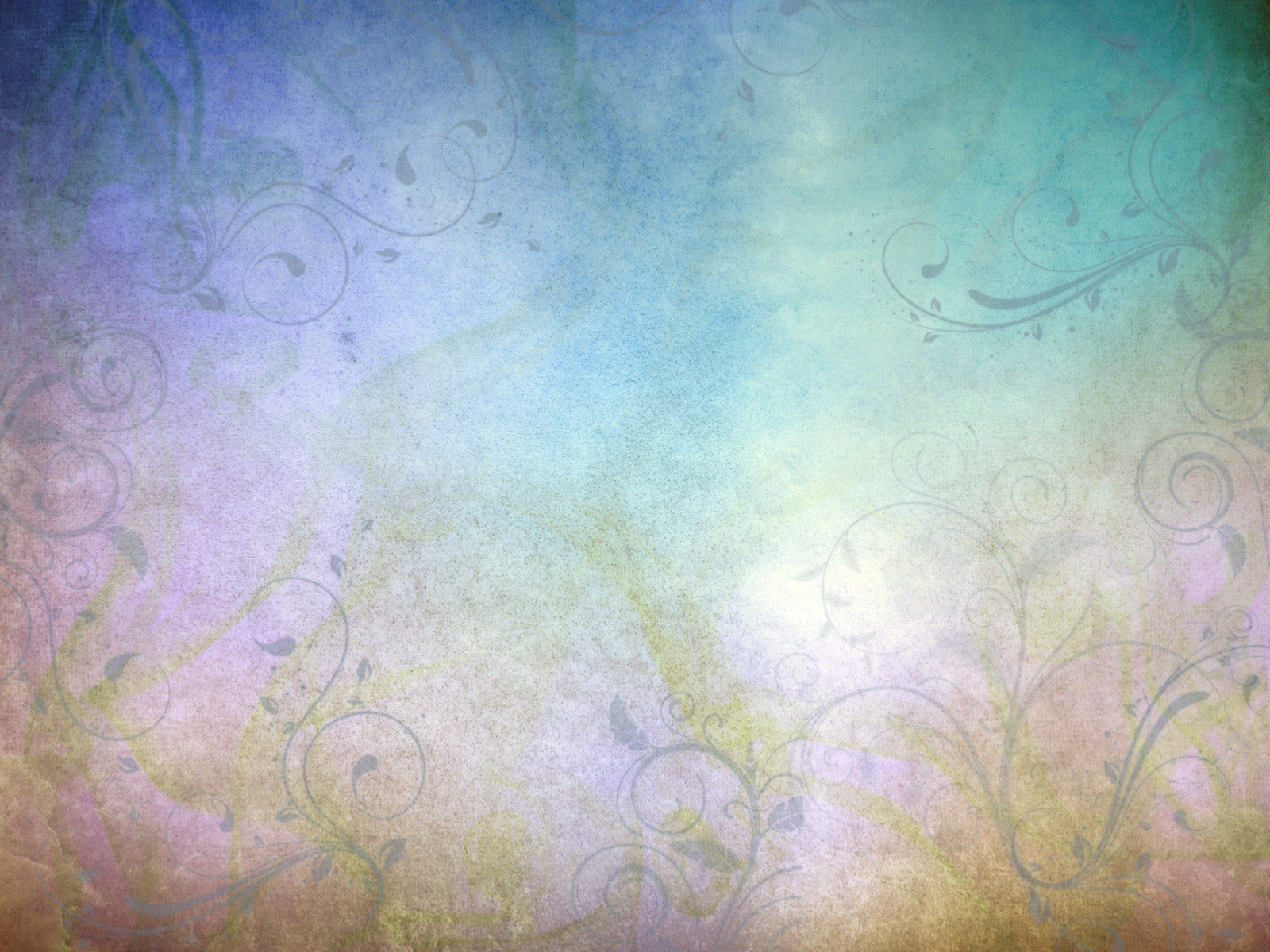 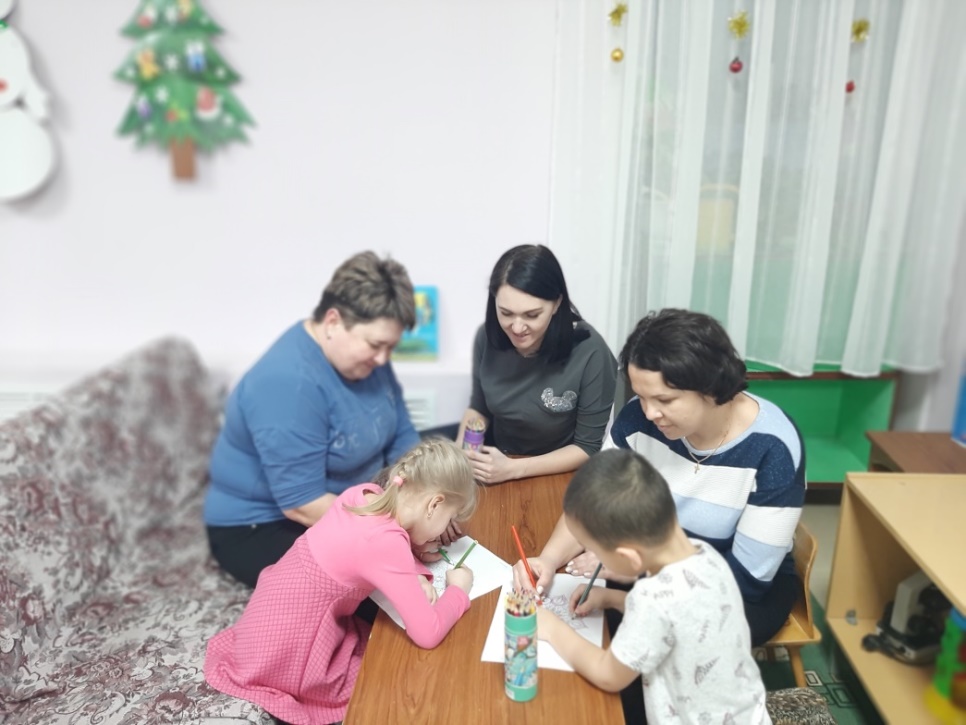 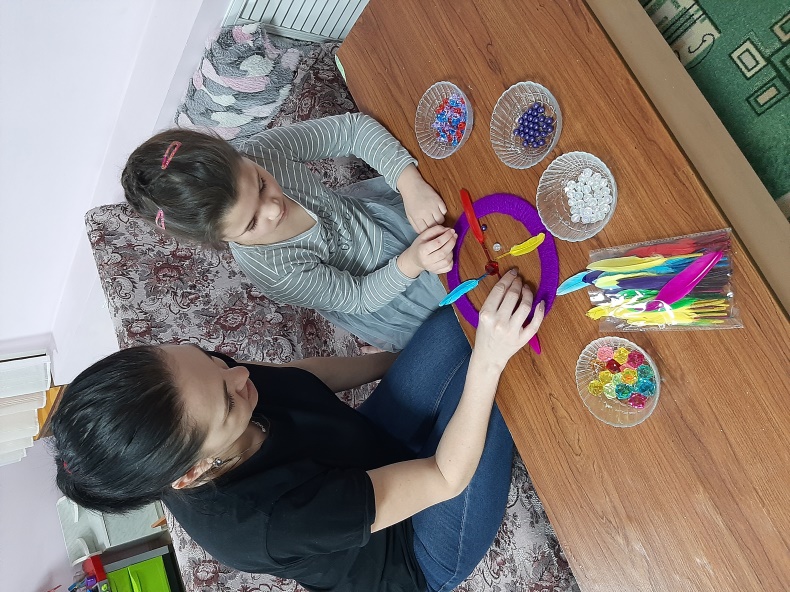 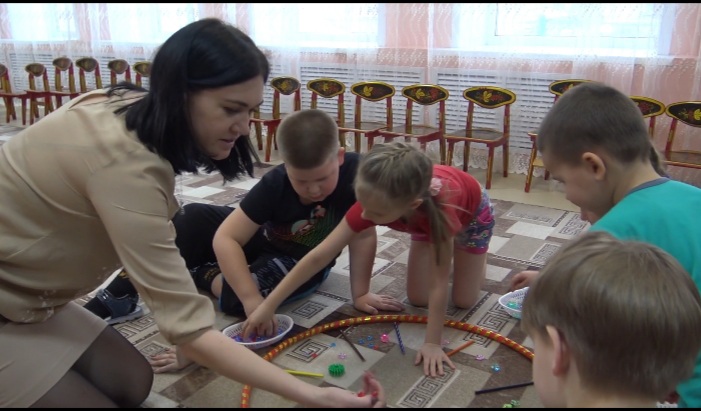 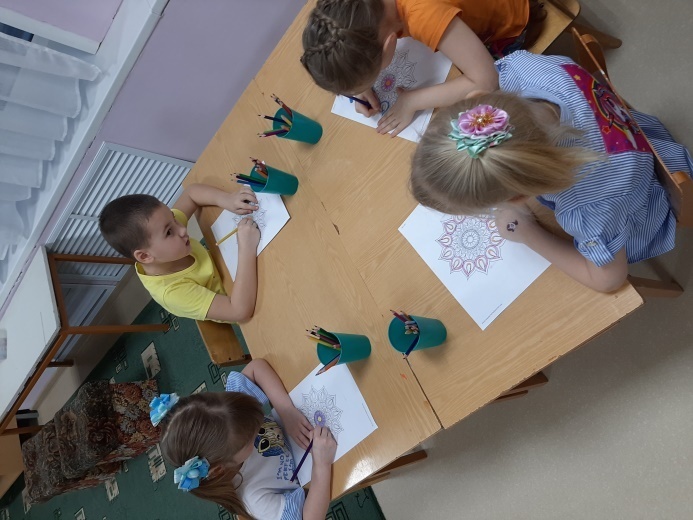 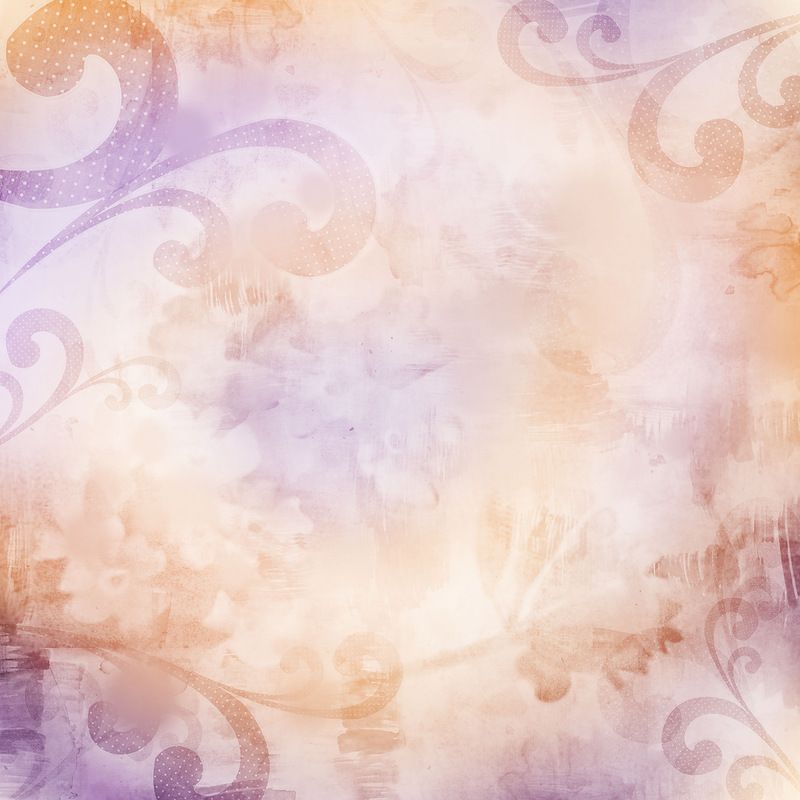 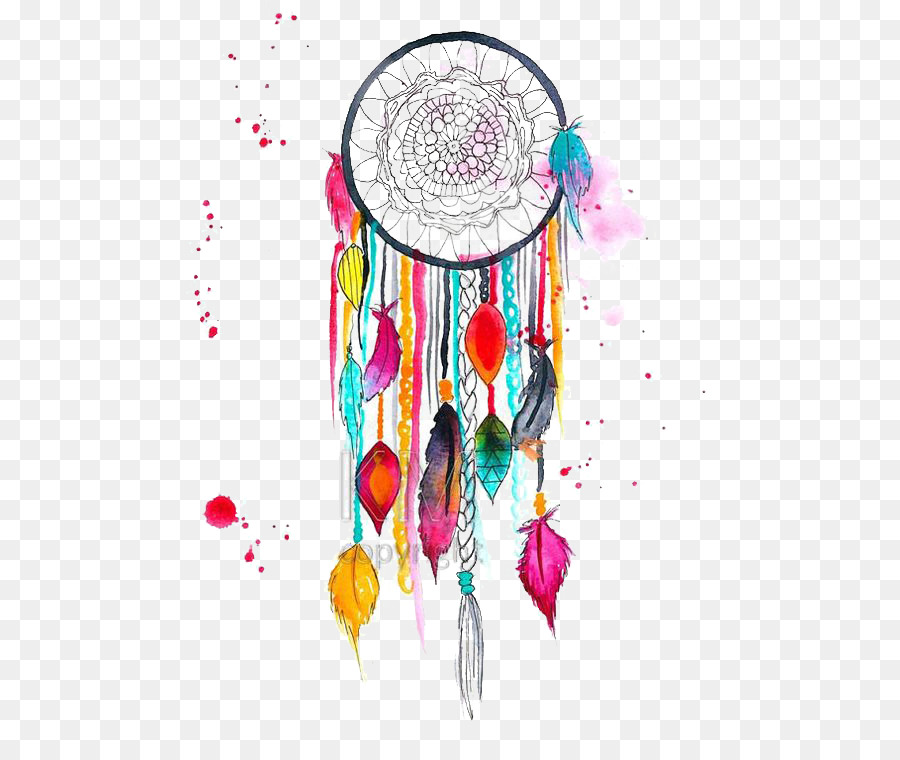 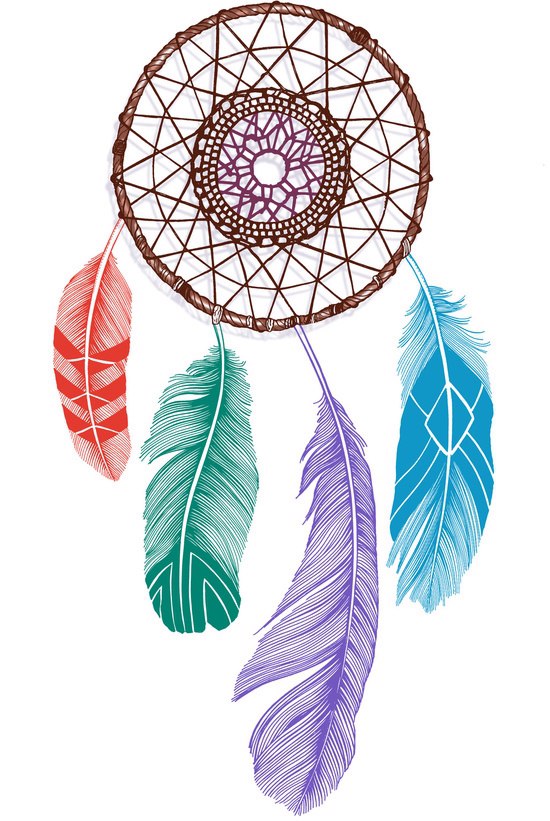 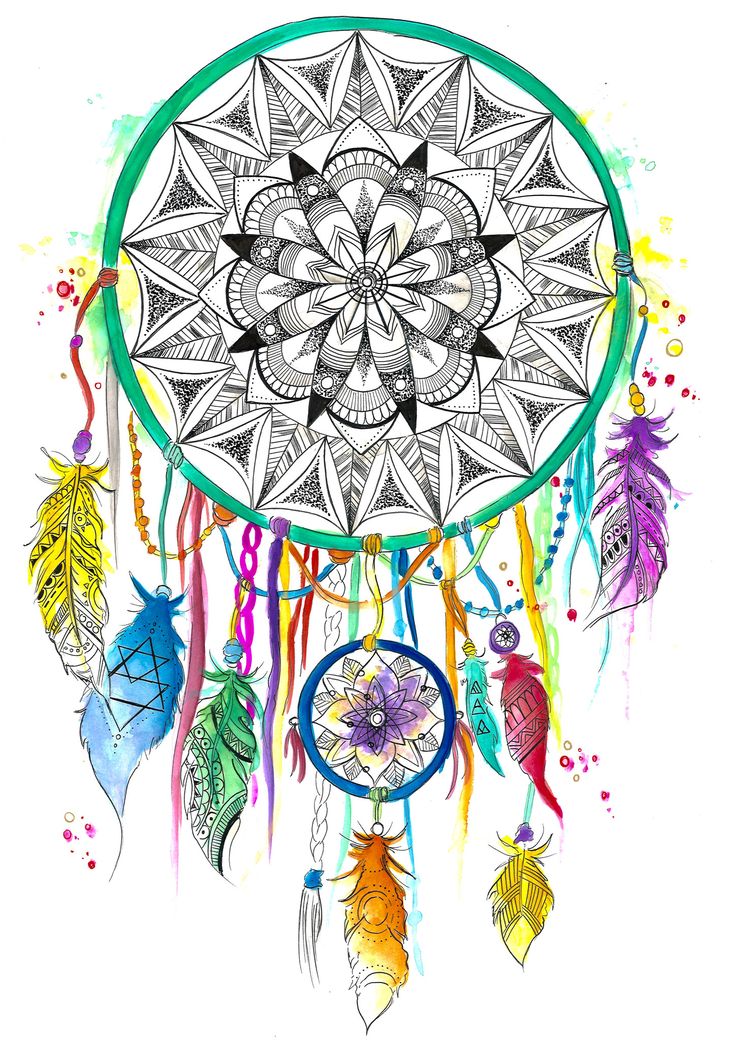 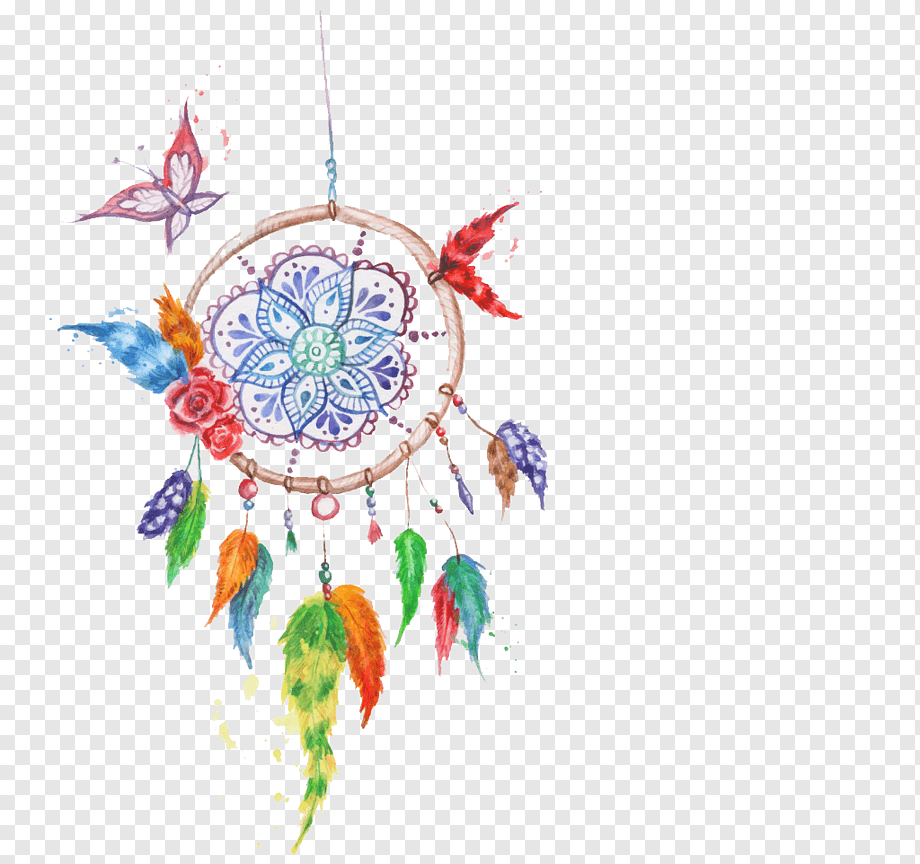